le monde magique de la poésie pour les enfants
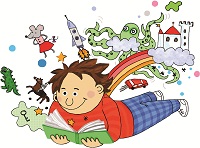 Małgorzata Kazanowska
PLAN DE la PRÉSENTATION
La notion de la poésie pour les enfants, 
Les auteurs, 
les livres et les poèmes choisis,
La bibliographie.
[Speaker Notes: (la notion-pojęcie; jeśli słowo jest za trudne, proszę usunąć i zostawić „la poésie pour les enfants”]
La notion de la poésie pour les enfants
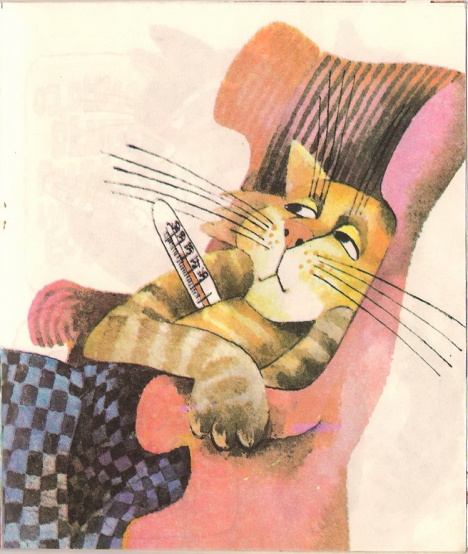 la féérie, 
 les animaux,
 les plantes,
 les objets,
 les qualités et les défauts de l’homme.
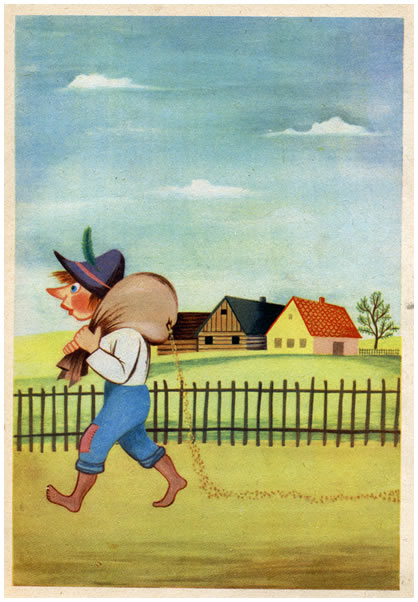 Julian Tuwim
poète polonais, écrivain,
né le 13 septembre 1894 à Lodz, mort le 27 décembre 1953 à Zakopane,
Cabaret "Pikador„, 
groupe poétique "Skamander„,
pseudonymes littéraires.
[Speaker Notes: alias littéraire – nie wiem, co Pani miała na myśli, jeśli pseudonim literacki, to zmieniłam wg tłumaczenia]
Livres de poésies pour les enfants
Poèmes:
La Locomotive (Lokomotywa)
La radio des oiseaux (Ptasie radio), 
Bambo, 
Le navet (Rzepka)
Les lunettes (Okulary).
Jan Brzechwa
poète polonais, traducteur, avocat, 
né le 15 Août 1900 à Żmerynka en Podolie, mort le 2 Juillet 1966 à Varsovie,
 Jan Lesman,
professeur de rire chaleureux.
PoÈmes:
À l’éventaire (Na straganie), 
La tomate (Pomidor), 
Le canard bizarre (Kaczka Dziwaczka), 
L’aiguille et le fil dansants (Tańcowała igła z nitką), 
La menteuse (Kłamczucha)
Maria Konopnicka
poétesse polonaise, romancière, critique, journaliste,
née le 23 mai 1842 à Suwalki, morte le 8 octobre 1910 à Lviv, 
participante des opérations
clandestines et des actions sociales.
Poèmes:
Stefek Burczymucha, 
Ce que le soleil a vu (Co słonko widziało), 
En automne (Jesienią), 
On ira au pays merveilleux (Pójdziemy w cudny kraj), 
Le coucou (Kukułeczka).
STANISŁAW  JACHOWICZ
Né le 17 avril 1796 à Tarnobrzeg, mort le 24 décembre 1857 à Varsovie, 
poète, éducateur, 
l’un des plus importants poètes polonais.
Poèmes:
Le chaton malade (Chory kotek), 
Le coucou (Kukułka), 
Basia, 
La petite abeille (Pszczółka), 
Les farces de Kazio (Figielki Kazia).
Wanda Chotomska
écrivain, auteur de poèmes et des histoires pour les enfants et les jeunes,
 né le 26 octobre 1929 à Varsovie, 
auteur de plus de 200 livres pour les enfants et les jeunes, 
auteur des scénarios théâtraux et filmiques.
poèmes:
Kokoszki (Les poules), 
Le thé (Herbatka), 
Qui est là ? (Kto tam?), 
Le poulet pâle  (Kurcze blade), 
Les lettres (Literki).
Les poèmes pour les enfants sont extraordinaires et le monde y présenté est inoubliable jusqu’à la fin de la vie.
VOCABULAIRE
la littérature pour les enfants,
 la poèsie, 
le poète,
 la femme poète (la poétesse), 
le poème,
 le conte, 
le héros, l'héroïne, 
le héros principal, 
le monde magique,
 le monde fabuleux, 
inoubliable
literatura dla dzieci

Poezja
Poeta
Poetka
Wiersz
Opowiadanie
Bohater, bohaterka
Główny bohater
Magiczny świat
Bajeczny świat
niezapomniany
BIBLIOGRAPHIE
Nowy słownik literatury dla dzieci i młodzieży, pod red. K. Kuliczkowskiej i B. Tylickiej, Warszawa 1984.
Adamczykowa Z., Literatura dla dzieci. Funkcje. Kategorie. Gatunki, Warszawa 2001.
Księga wierszy polskich, Warszawa 1997.
Słownik polsko - francuski, Warszawa 2002.